A windows class for graphical user interfaces
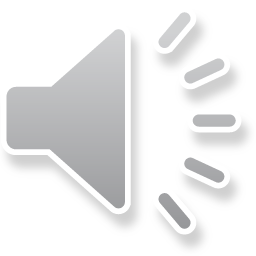 Outline
In this lesson, we will:
Describe another application of inheritance
See the need for a common class that contains shared information
Describe subsequent benefits of such an approach
Describe how to declare a class as abstract
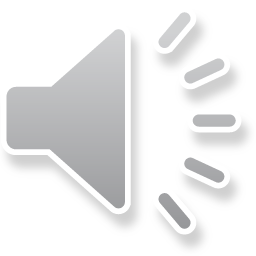 Warning
Please remember, we don’t expect you know how to implementa graphical user interface
This is the result of years of experience and a team of softwareengineers and developers working together

We are presenting this as an example of where inheritance couldbe useful in the real world
Try to understand why we are suggesting and describing
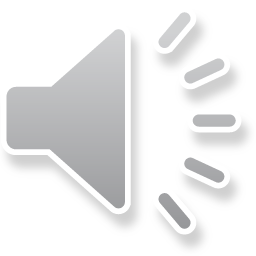 Graphical user interface
A graphical user interface window can either be a frame or a dialog
A frame has:
A title bar with an icon, text, and color
Possibly a menu bar
Possibly a tool bar
Content
A dialog has:
A title bar with text
Content
GVIM:  autoexec.bat
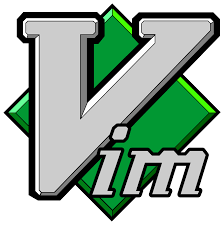 File   Edit   Tools   Syntax   Buffers   Window   Help
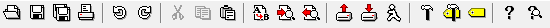 Question
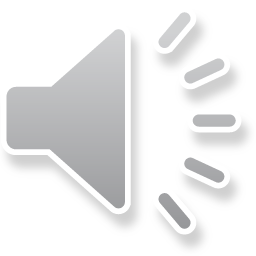 Graphical user interface
Each of these has information that must be stored in order to correctly display it
Thus, we would have two separate classes:
class Frame;
class Dialog;
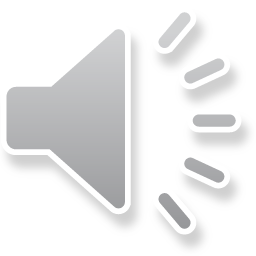 A comment on constructors
A constructor takes a number of arguments,	but too many will overwhelm the user leading to errors:
Frame main_frame{ "Hello world",    Font{ "Times New Roman", 16 },    "my_icon.png",     100, 70, 593, 231,    RGB_Color{ 15, 25, 193 },    RGB_Color{ 255, 255, 255 },    true, false, false, false, true, 10, 10 };
Consequently, many parameters automatically have default values that can only be set via member functions
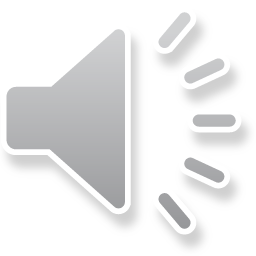 An example of displaying a frame
Here is a possible minimal application using a frame:
int main() {
    Frame main_frame{};
    main_frame.title_text( "Hello world!" );
    main_frame.title_background_color( RGB_color{ 93, 102, 21 } );
    main_frame.title_text_color( RGB_color{ 255, 255, 255 } );
    main_frame.title_icon( "image.png" );
    // No menu bar unless one is added
    // No tool bar unless one is added

    main_frame.display();

    return 0;
}
Hello world
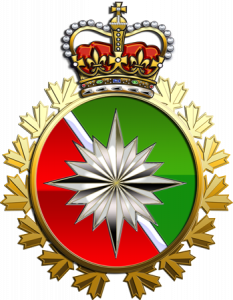 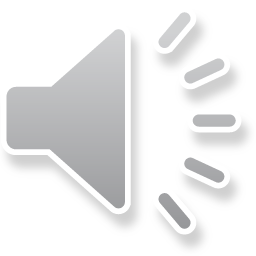 An example of displaying a dialog
Here is a minimal implementation of a dialog:
int main() {
    Dialog query{};
    query.title_text( "Question" );
    query.title_background_color( RGB_color{ 93, 102, 21 } );
    query.title_text_color( RGB_color{ 255, 255, 255 } );

    Return_type value{ query.display() };

    return 0;
}
Question
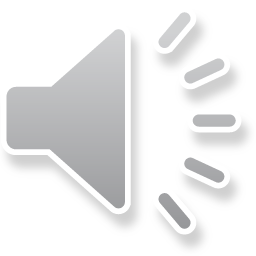 Is one derived from the other?
There are significant differences between frames and dialogs
Dialogs are modal and have return values
Frames have menu bars and tool bars





However, there are some features that are in common
The title bar background color, text and text color
The member functions used to set these
The display member function
Frame
Dialog
✗
✗
Frame
Dialog
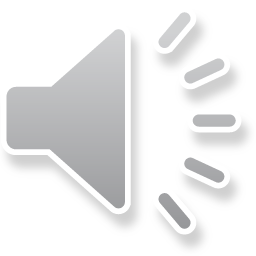 Common features
class Frame {
    public:
        Return_type display();
        // Other common member functions
        // Other member functions
    private:
        Image       title_bar_icon_;
        RGB_color   title_bar_background_color_;
        std::string title_bar_text_;
        RGB_color   title_bar_text_color;
        Menu_bar    menu_bar_;
        Tool_bar    tool_bar_;
        Panel       content_;
};
class Dialog {
    public:
        Return_type display();
        // Other common member functions
        // Other member functions
    private:
        RGB_color   title_bar_background_color_;
        std::string title_bar_text_;
        RGB_color   title_bar_text_color_;
        Panel       content_;
};
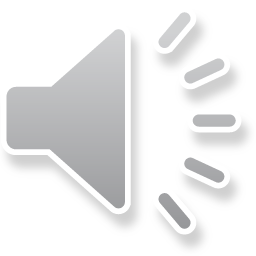 Common features
Compare these two classes:
class Window {
    public:


    private:



};
Frame : public Window {
Dialog {
class
    public:


        // Other member functions
    private:
        Image       title_bar_icon_;


        Menu_bar    menu_bar_;
        Tool_bar    tool_bar_;

};
class
    public:


        // Other member functions
    private:



};
Dialog : public Window {
Frame {
Return_type display();
// Other common member functions
Return_type display();
// Other common member functions
RGB_color   title_bar_background_color_;
std::string title_bar_text_;
RGB_color   title_bar_background_color_;
std::string title_bar_text_;
Panel       content_;
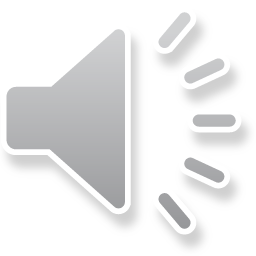 Panel       content_;
Common features
Thus, our class diagram would be as follow:







In a next topic, we will describe how we can use inheritanceto display the content of both frames and dialogs
Window
Frame
Dialog
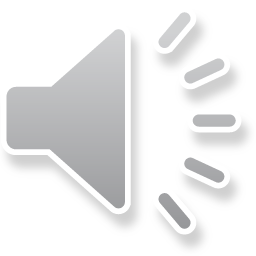 Benefit of inheritance
One great benefit of inheritance is uniformity:
Suppose with your next release, you include additional features:
A title text typeface 
Helvetica, Georgia, Cambria, etc.
A title text style
Italicized
A title text weight
Bold
A title text size

Without a common base class, you would implement all these features in each class separately
You may forget, or may not have sufficient time to do both
This will annoy users
Doing it once in the base class includes these changes in both derived classes
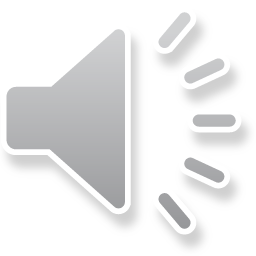 Can we create a window?
Can we declare an instance of a window?
There is no point in declaring an instance of a window class,	 	as the window class cannot be displayed
We can assign the display() function the value 0
This declares this class as being an abstract class
That is, it is an idea,	and not something that can be concretely implemented
Derived classes must implement their versions of this member function to allow users to declare instances of these classes
class Window {
    public:
        Return_type display();
        // Other common member functions
    private:
        // Common member variables
};
= 0;
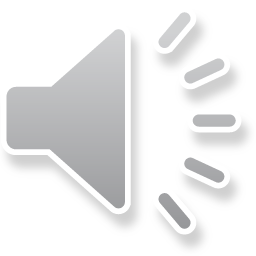 Summary
Following this lesson, you now
Have seen another application of inheritance
Understand the benefit of creating a common base class
Discussed abstract classes that cannot be declared in a program
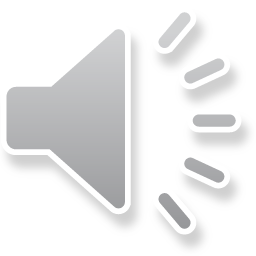 References
[1]	https://en.wikipedia.org/wiki/Linked_list
[2]	https://en.wikipedia.org/wiki/Node_(computer_science)
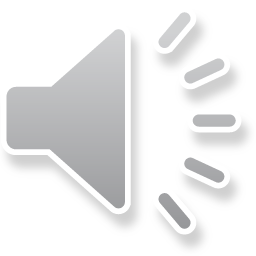 Colophon
These slides were prepared using the Georgia typeface. Mathematical equations use Times New Roman, and source code is presented using Consolas.

The photographs of lilacs in bloom appearing on the title slide and accenting the top of each other slide were taken at the Royal Botanical Gardens on May 27, 2018 by Douglas Wilhelm Harder. Please see
https://www.rbg.ca/
for more information.
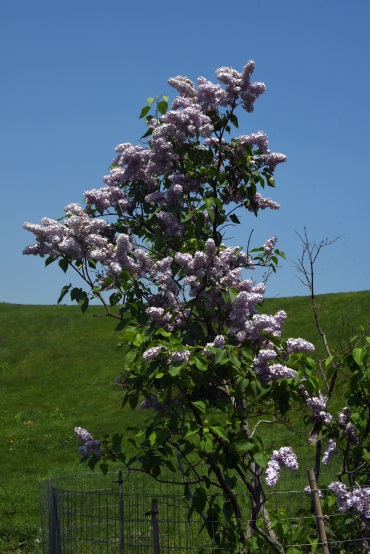 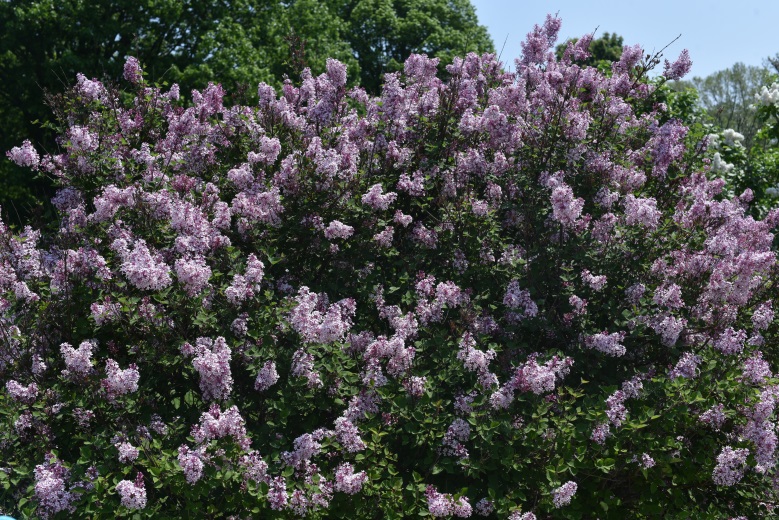 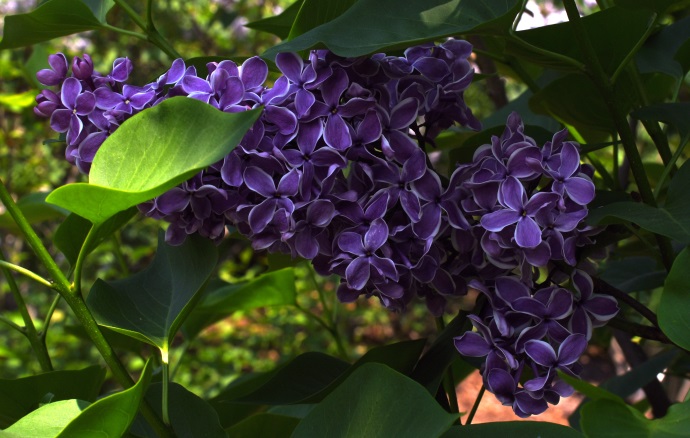 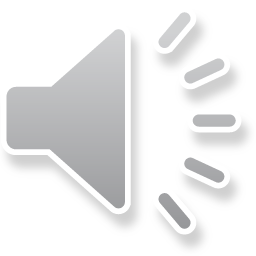 Disclaimer
These slides are provided for the ece 150 Fundamentals of Programming course taught at the University of Waterloo. The material in it reflects the authors’ best judgment in light of the information available to them at the time of preparation. Any reliance on these course slides by any party for any other purpose are the responsibility of such parties. The authors accept no responsibility for damages, if any, suffered by any party as a result of decisions made or actions based on these course slides for any other purpose than that for which it was intended.
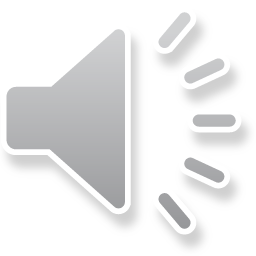